Programa de entrenamiento en epidemiología de campo
Medidas de frecuencia
Dirección de Vigilancia y Análisis del Riesgo en Salud Pública
[Speaker Notes: Ahora revisemos otros concepto de estadísticas resumen, las medidas de frecuencia de la enfermedad]
Objetivo de aprendizaje
Reconocer y calcular las medidas de frecuencia de la enfermedad.
Medidas de frecuencia
Número absoluto o conteo de casos
Razones
Proporciones
Tasas
[Speaker Notes: Entre los tipos de medidas de frecuencia que podemos calcular tenemos: 
Número de caso o conteos
Razones
Proporciones
Tasas]
Medidas de frecuencia por tipo de evento
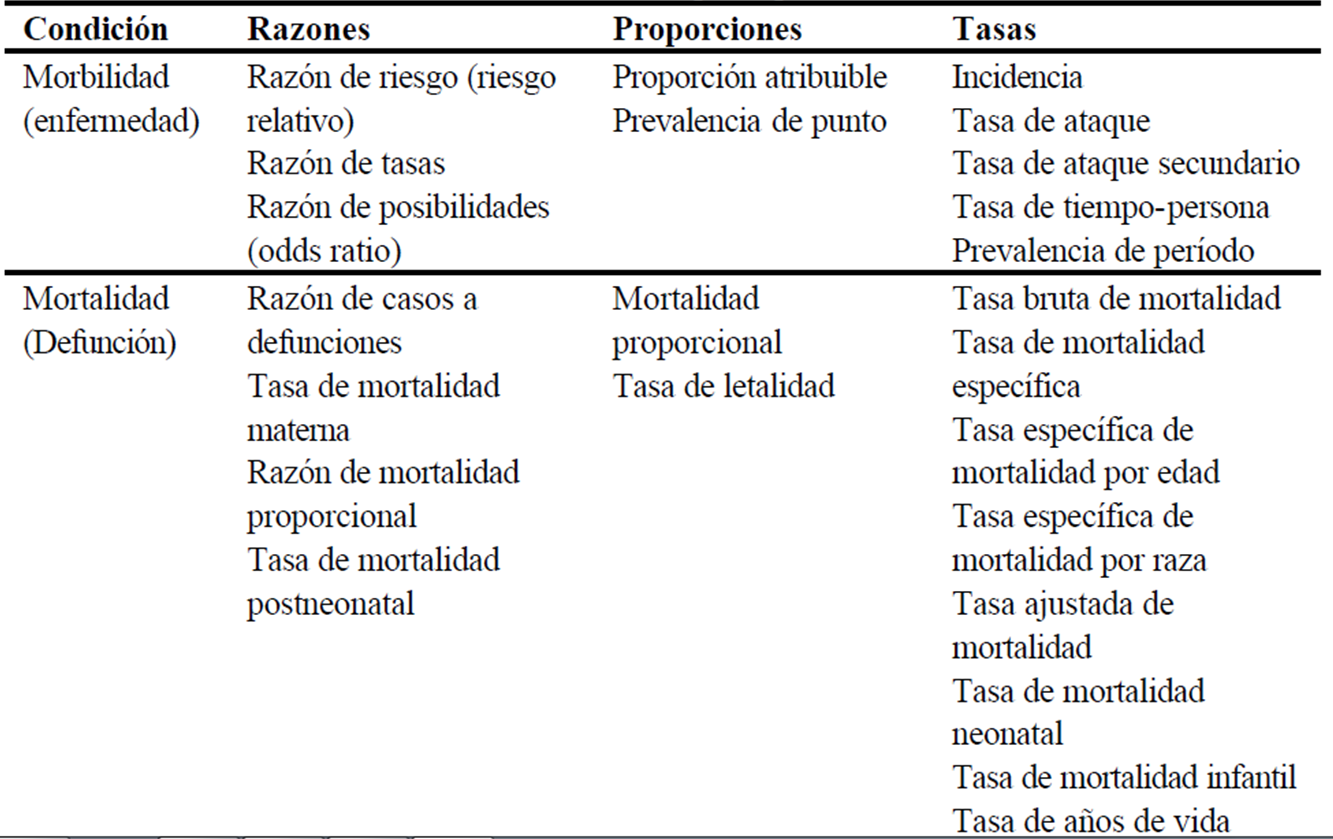 Fuente: CDC. Principios de epidemiología (3030)
[Speaker Notes: Con base en las medidas de frecuencia de la enfermedad (morbilidad) y de defunción (mortalidad), se pueden construir diferentes tipos de razones, proporciones y tasas, cada una de ellas tiene una utilidad estadística, como podemos observar en esta tabla.]
Conteo de casos: número de muertes en el  mundo por causas seleccionadas, 2000 y 2015
2000	 2015
Enfermedad isquémica del Corazón	6,883	8,756
Accidente Cerebro Vascular	5,407	6,241
Infección vía respiratoria inferior 	3,408	3,190
Enfermedad pulmonar obstructiva	2,953	3,170
Cáncer: Tráquea/bronquios/pulmón	1,255	1,695
Diabetes mellitus	958	1,586
Enfermedad diarreica	2,177	1,389
Tuberculosis	1,667	1,373
Accidentes de tránsito	1,118	1,342
Cirrosis hepática	905	1,162
Nefropatía	709	1,129
HIV/Sida	1,463	1,060
Todas las causas	52,135	56,441
Fuente: WHO. Global Health Observatory. Top 10 causes of death. 2017
[Speaker Notes: La primera medida para resumir una variable cualitativa es simplemente un recuento o conteo.
Esta tabla muestra datos de la Organización Mundial de la Salud (OMS) sobre 12 de las principales causas de muerte a nivel mundial entre 2000 y 2015. Son solo recuentos y números simples que representan el número de muertes atribuidas a cada causa (por ejemplo: el número de muertes atribuido a enfermedad cardíaca, accidente cerebrovascular, etc.).
Pregunte: ¿Qué podemos aprender de estos recuentos?
Nota para el instructor: solicite dos o tres respuestas.
Respuestas posibles:
Ha aumentado el número total de muertes.
Las dos principales causas de muerte tanto en 2000 como en 2015 fueron las enfermedades no transmisibles: las enfermedades cardíacas y los accidentes cerebrovasculares.
El número de muertes para las categorías de enfermedades infecciosas (infecciones de las vías respiratorias inferiores, enfermedades diarreicas, tuberculosis y VIH / SIDA) disminuyó entre 2000 y 2015.]
Conteo de casos: propiedades y usos
Medida descriptiva común
Proporciona una imagen de la carga de enfermedad.
Esencial para la prestación y planificación de servicios
Primer paso para calcular tarifas
[Speaker Notes: Los recuentos son habituales en salud pública y pueden resultar muy útiles. Son útiles para proporcionar una imagen de la carga de enfermedad.
Los informes de vigilancia a menudo informan el número de casos o recuentos de enfermedades notificables observadas esa semana o mes. También son esenciales para la prestación y planificación de los servicios de salud.
• ¿Cuántas camas se necesitan para el nuevo hospital?
• ¿Cuántas dosis de vacuna debemos pedir?
Este tipo de preguntas dependen de los recuentos.
Además, los recuentos proporcionan el numerador para calcular varios tipos de tasas, como las tasas de incidencia, las tasas de ataque y las tasas de mortalidad, que analizaremos mas adelante.]
Forma común de medidas de frecuencia
Razones
 Proporciones
 Tasas
= (x / y) x 10n
Donde	x = numerador	y = denominador
	   10n = constante (1, 100, 1000, etc.)
[Speaker Notes: Las restantes medidas de frecuencia (razones, proporciones y tasas) son todas fracciones con un numerador (el número en la parte superior), un denominador (el número en la parte inferior), multiplicado por alguna constante como 100 o 1,000.
La clave es saber qué entra en el numerador y denominador y por qué constante multiplicar.]
Razón
Definición:
Comparación de dos valores cualesquiera
Razón = (x / y) x k
Donde:	x = numerador
		y = denominador
		k = constante (1, 100, 1000, etc.)

Numerador y denominador pueden  estar o no relacionados.
[Speaker Notes: Las razones son la comparación de dos valores cualquiera, calculados al dividir un número por otro número. Esto también puede expresarse como X: Y.
Los dos números pueden ser partes diferentes de un todo, p. ej., la razón o ratio entre hombres y mujeres
Los dos números pueden no estar relacionados, por ejemplo, la razón de clínicas de salud y personas en la población.]
Razón: ejemplo 1
Calcule la razón de hombre a mujeres en este conjunto de datos.

Razón = (x / y) x k
x (numerador) =
y (denominador) =
k (constante) =

Razón =
5
6
1

5 : 6
[Speaker Notes: A la izquierda se ven las edades de 11 pacientes con fiebre amarilla.
Pregunte: ¿Cuál es la proporción de hombres a mujeres? Hagamos esto juntos.
¿Qué va en el numerador? 
Cuantos hombre?
(Respuesta: 5)
¿Qué va en el denominador? 
Cuantas mujeres?
(Respuesta: 6)
¿Qué debemos usar como nuestra constante?
Para algo así de simple, usemos 1.
Entonces, ¿cuál es la razón de hombres a mujeres?
Respuesta:
5 a 6
¿Podríamos haber calculado la razón de mujeres a hombres?
Respuesta: Si, de 6 a 5.]
Razón: ejemplo 2
Una ciudad de 4.000.000 de personas tiene 400 clínicas.  Calcular la razón de clínicas por persona.
 
x (numerador) =
y (denominador) =
k (constante) =
Si la constante = 1, razón =

Qué constante recomendaría?
Si la constante = 10,000, razón =
400
	4,000,000
	1
	
400 / 4,000,000 x 1 = 0.0001 clínicas / persona


(400 / 4,000,000) x 10,000 =
1 clínica / 10,000 personas
[Speaker Notes: Las razones funcionan bien para categorías relacionadas, como hombres y mujeres, pero también funcionan bien para medidas que no están directamente relacionadas. Considere una ciudad de 4 millones de personas con 400 clínicas.
Pregunte: Calculemos la proporción de clínicas por persona.
¿Qué va en el numerador?
 (Respuesta: número de clínicas, 400)
¿Qué va en el denominador?
(Respuesta: número de personas, 4.000.000)
Comencemos con una constante de 1.
Ahora calcule la proporción de clínicas por personas.
400 / 4,000,000 x 1 = .00001 clínicas por persona

Eso parece incómodo al leer. Cambiemos la constante. ¿Qué constante recomendarías?
Queremos una constante que mueva el decimal, por lo que la clínica será un número entero. Para cambiar 0,0001 a 1, necesitamos multiplicar por 10,000.
Ahora calcule la razón con una constante de 10,000. Multiplicamos tanto el numerador como el denominador por 10,000, por lo que .00001 clínicas se convierte en 1 y 1 persona se convierte en 10,000 personas.
<Hacer clic>
(400 / 4,000,000) x 10,000 = 1 clínica por 10,000 personas
Pregunte: ¿Qué suena mejor, 0,0001 clínicas por persona o 1 clínica por cada 10,000 personas?
Decidir si el numerador o el denominador es igual a uno es una cuestión de criterio o lo que suene mejor. Se recomienda la segunda opción ya que elimina el decimal.]
Razón: ejemplo 3
¿Cuál es la razón de hombres con respecto de mujeres entre los pacientes con leptospirosis?
Cantidad de hombres =
Número de mujeres =
Razón de hombres con 
respecto a mujeres = 

Razón hombre/mujer: 
	1,4 hombres por 1 mujer
14
10
14 : 10
o 1,4 :  1
[Speaker Notes: A continuación, se detallan los datos sobre el sexo.  ¿Cuál es la razón de hombres y mujeres entre estos pacientes?
<HAGA CLIC> Debe contar la cantidad de hombres. <HAGA CLIC> 14
<HAGA CLIC> Debe contar la cantidad de mujeres. <HAGA CLIC> 10
<HAGA CLIC> Así que, la razón de hombres y mujeres es… <HAGA CLIC> 14: 10 o <HAGA CLIC> 1.4 a 1.]
Proporción
Definición: 
Comparación de una parte con respecto al todo

Útil para describir la distribución de las características dentro de una población.
Proporción = x / y, donde
x es el número con una característica
y es el número total
Porcentaje = proporción x 100, p. ej., (x / y) x 100 (%)
[Speaker Notes: Pasemos a las proporciones. Una proporción describe una parte en comparación con el todo, por ejemplo, qué parte de la población tiene una característica específica. Usaría una proporción para responder cuánta población tiene menos de 25 años o qué fracción de los casos son mujeres.
El numerador es el número con la característica que le interesa.
El denominador es el número total.
Una proporción se puede expresar como fracción, porcentaje o decimal.
Para crear un porcentaje a partir de una proporción, simplemente multiplique por 100%.]
*Proporción causas mundiales de mortalidad, 2000 y 2015
2000	2015
n*	%	 n*	%
Enfermedad isquémica del Corazón 	6,883	13.2	8,756	15.5
Accidente Cerebro Vascular 	5,407	10.4	6,241	11.1
Infección vía respiratoria inferior 	3,408	6.5	3,190	5.7
Enfermedad pulmonar obstructiva 	2,953	5.7	3,170	5.6
Cáncer: Tráquea/bronquios/pulmón 	1,255	2.4	1,695	3.0
Diabetes mellitus	958	1.8	1,586	2.8
Enfermedad diarreica 	2,177	4.2	1,389	2.5
Tuberculosis	1,667	3.2	1,373	2.4
Accidentes de tránsito 	1,118	2.1	1,342	2.4
Cirrosis hepática 	905	1.7	1,162	2.1
Nefropatía 	709	1.4	1,129	2.0
HIV/Sida	1,463	2.8	1,060	1.9
Todas las causas	                    52,135       100       56,441      100
* Expresada en porcentaje
Fuente: WHO. Global Health Observatory. Top 10 causes of death. 2017
[Speaker Notes: Esta es la diapositiva de las causas globales de mortalidad seleccionadas que vieron anteriormente en la lección.
La columna de porcentajes (en texto verde) es la proporción de cada causa de muerte como porcentaje de las muertes por TODAS LAS CAUSAS en 2000 y. 2015.
Entonces, mirando al final de la tabla, en 2000, el VIH / SIDA causó el 2.8% de las muertes en todo el mundo, pero el porcentaje cayó al 1.9% en 2015.]
Proporción: ejemplo 1
¿Qué proporción de pacientes de leptospirosis son mujeres?
Número de mujeres =
Número total de pacientes =
Proporción de mujeres = 

Porcentaje de mujeres =
10
24
10 / 24
= 0,417
0,417 x 100
= 41,7%
[Speaker Notes: Aquí nuevamente está la lista de casos de leptospirosis por sexo, notificados a un sistema de vigilancia. 
Calculemos la proporción de casos en mujeres.
El número de casos de leptospirosis en mujeres es 10. Este es el numerador.
El número total de pacientes es 24. Este es el denominador.
La proporción de mujeres con leptospirosis es 10/24 o 0,417.
Cambiemos la proporción a un porcentaje multiplicándola por 100% igual a 41,7%.]
Proporción: ejemplo 2
Entre 10,000 adultos inscritos en una encuesta de presión arterial (PA), a 570 se les diagnosticó hipertensión (definida como una medición de la PA diastólica> 95 mm Hg).
P. ¿Qué proporción de los encuestados tenía hipertensión?
R.	570 personas con hipertensión = 0.057 =
	  10,000 personas inscritas
P. ¿Qué proporción no tenía hipertensión?
R.	9,430 personas no hipertensas = 0.943 =
		          10,000 personas inscritas

Cuando hay solo dos categorias: 100% − 5.7% = 94.3%
5.7%
94.3%
[Speaker Notes: Pregunte: ¿Qué proporción de los participantes de la encuesta tenían hipertensión?
Respuesta: 570 / 10,000 = 0.057 = 5.7%
Pregunte: ¿Qué proporción de los participantes de la encuesta no tenían hipertensión?
Respuesta: Podría calcular de dos formas:
(1) Si 570 tenían hipertensión, 10,000 - 570 = 9,430 no la tenían.
9.430 / 10.000 = 0,943 = 94,3%
(2) Debido a que aquellos con y sin hipertensión constituyen el 100%, simplemente podemos restar 5.7% del 100%.
100% - 5,7% = 94,3%]
Medidas de frecuencia relacionadas con la salud
Vigilancia/Investigación
Incidencia
Prevalencia
Tasa de mortalidad
Otras
Investigación de brotes
Tasa de ataque
Tasa de letalidad
[Speaker Notes: Hemos cubierto conteos de casos, razones y proporciones. Terminemos con las tasas.
En salud pública, se utilizan diferentes tipos de tasas para medir diferentes características de la salud de la población. Algunas de las tasas que veremos son: incidencia, prevalencia, tasa de ataque, tasa de letalidad y tasa de mortalidad.]
Incidencia vr Prevalencia
Incidencia = nuevos casos

Prevalencia = casos actuales
[Speaker Notes: Mucha gente confunde incidencia y prevalencia. Discutiremos cada medida con más detalle, pero la diferencia clave es que:
La incidencia se refiere a nuevos casos
La prevalencia se refiere a los casos actuales, independientemente de cuándo fue el inicio (antiguos y nuevos).]
Tasa de Incidencia
No. de casos nuevos durante período de tiempo específico 
Tamaño de la población x (tiempo)
x Constante
Definición: 
Frecuencia de nuevos casos de enfermedad en una población durante un período de tiempo específico.
[Speaker Notes: La incidencia es la frecuencia de nuevos casos de una enfermedad o afección en una población específica durante un período de tiempo establecido. El componente de tiempo es fundamental al considerar la incidencia. Un nuevo caso de sarampión cada día es muy diferente de un nuevo caso de sarampión cada año.
La incidencia se calcula dividiendo el número de casos nuevos durante un período de tiempo determinado por el tamaño de la población durante ese mismo período de tiempo y multiplicando por una constante.]
Tasa de Incidencia: ejemplo 1
18 casos

250.000 x (1 año)
No. de casos nuevos durante período de tiempo específico
 
Tamaño de la población x (tiempo)
x 100.000 hab
Durante el 2016 se notificaron 18 casos de ántrax en una población estimada de ~ 250.000. Cuál es la tasa de incidencia por 100.000 habitantes, por año?.
x Constante
La tasa de incidencia de ántrax en 2016 fue de 7.2 casos por 100,000 habitantes.
[Speaker Notes: En el siguiente ejemplo calculamos el número de casos de ántrax en el 2016 en una población estimada de ~ 250.000. Cálculo de la tasa de incidencia por 100.000 por año.
(18 casos / 250.000 pob. ) x 100.000 = 7,2
En promedio, la tasa de incidencia de ántrax para el 2016 fue de 7,2 casos para una población de 100.000 habitantes.]
Tasa de Incidencia: ejemplo 2
Durante los últimos 3 años, se notificaron un total de 60 casos de casos del virus del Zika (ZIKV) al sistema de vigilancia del Distrito A (población 300.000).

Calcule la tasa de incidencia PROMEDIO ANUAL durante el período de 3 años.
60 casos           300.000 poblac x 3 años
x 100.000 =
6.7
La tasa de incidencia anual promedio de (ZIKV) en el Distrito A fue de 6,7 casos por 100.000 habitantes por año.
[Speaker Notes: A veces necesitamos calcular una tasa utilizando datos de varios años. Durante los últimos 3 años, se notificaron un total de 60 casos del virus del Zika al sistema de vigilancia del Distrito A.
Pregunte: Calcule la tasa de incidencia anual promedio para este período de tres años en el Distrito A.
<Hacer clic>
<Hacer clic>
Respuesta: 6.7
Nota para el instructor: este cálculo es un poco más difícil que el anterior porque los 60 casos ocurrieron durante 3 años, no en un año. Si los participantes no  dividen por 3, el resultado será de 20 casos por cada 1000.000 durante el período de 3 años. Para calcular el promedio anual (tasa de incidencia anual, debe dividir el 20 / 100,000 por 3 para obtener 6.7 / 100,000 por año.
Pregunte: ¿Cómo informaríamos esto?
<Hacer clic>
Respuesta: La tasa de incidencia anual promedio del virus del Zika fue de 6.7 casos por 100,000 habitantes por año en el Distrito A durante los últimos tres años.]
Tasa de ataque “Riesgo”
No. de casos nuevos durante un período de 
tiempo específico 
Tamaño de la población en riesgo al inicio 
del período
x Constante
(100% o 1.000)
Definición: 
Frecuencia de casos nuevos en una población durante un período de tiempo específico, generalmente durante el brote
Ejemplo: brote de 16 casos de ántrax en la Aldea Q (población = 800) durante mayo de 2016.
16 
800
x 100 =
2.0%
La tasa de ataque (riesgo) durante el brote de ántrax fue del 2%.
[Speaker Notes: Una tasa de ataque es similar a una tasa de incidencia. Ambos tienen un número de casos nuevos en el numerador. La tasa de incidencia generalmente se calcula durante un largo período de tiempo, mientras que la tasa de ataque generalmente se calcula durante un período corto de tiempo, como durante un brote.
Una tasa de ataque es el número de casos nuevos en una población durante un período de tiempo específico. Se puede usar una tasa de ataque para estimar el riesgo de enfermedad.
Para calcular la tasa de ataque:
• El numerador, al igual que la incidencia, es el número de casos nuevos
• El denominador es el tamaño de la población al comienzo de ese período.
• La fracción a menudo se multiplica por una constante, generalmente 100 o 1,000.
Ejemplo: Dieciséis casos de ántrax ocurrieron en la Aldea Q con una población de 800 residentes durante mayo de 2016.
La tasa de ataque para este período se calcula como 16/800, lo que equivale a 0,02. En general, al igual que con otras medidas, es preferible tener un número entero antes del decimal. Entonces, multiplique por 100 o por 1,000.
Si se selecciona una constante de 100, entonces 0.02 x 100 = 2 por 100 habitantes. Multiplicar por 100 es lo mismo que expresar la fracción como porcentaje. Entonces, podríamos decir que la tasa de ataque de ántrax en mayo de 2016 en la Aldea Q fue del 2%, o el 2% de la población desarrolló ántrax en el brote de mayo de 2016.
La tasa de ataque es una estimación del riesgo. Entonces, podríamos decir que el riesgo de que un residente de Village Q contrajera ántrax durante el brote fue del 2%.]
Conteos frente a tasas de ataque
Número de casos de fiebre hemorrágica por sexo y edad, Zaire, 2016
30 – 49 años
???

Se necesitan denominadores (tamaño de la población) 
para calcular el riesgo
P1 ¿Qué grupo de edad tenía más cantidad de casos?
P2. ¿Qué grupo de edad tenía el mayor riesgo  de sufrir la enfermedad?
[Speaker Notes: Si solamente vemos los casos pareciera que el grupo mas afectado es el de 30 a 49 años de edad, pero no nos dice nada sobre quienes están sometidos a mayor  riesgo]
Conteos frente a tasas de ataque
Número de casos de fiebre hemorrágica por sexo y edad, Zaire, 2016
P3. Calcular la tasa de ataque (riesgo) para las mujeres de 15 a 29 años, por una población de 1,000
60 / 6.000 x 1.000 = 0,01 x 1.000 = 10 casos / 1.000 habitantes
[Speaker Notes: La tasa de incidencia para las mujeres de 15 a 29 años, para una población de 1,000 habitantes es de 60 / 6.000 x 1.000 = 0,01 x 1.000 = 10 casos / 1.000 habitantes]
Conteos frente a tasas de ataque
Tasas de incidencia de la fiebre hemorrágica (por 1.000) por sexo y edad, Zaire, 2016
30 – 49 años
P1 ¿Qué grupo de edad tenía más cantidad de casos?
P2. ¿Qué grupo de edad tenía el mayor riesgo  de sufrir la enfermedad?
< 1 año
[Speaker Notes: La tasa de incidencia de fiebre hemorrágica por 1.000 habitantes por sexo y edad en Zaire 2016, evidencia que la mayor tasa tanto en hombres como en mujeres es mayor en el grupo de menores de 1 año.]
Prevalencia
Definición — Prevalencia de la enfermedad
Número de casos existentes (prevalentes) de la enfermedad presentes en un población definida, en un punto o a lo largo de un período de tiempo.
Casos nuevos y viejos
No mide el riesgo directamente

Definición— Prevalencia de un atributo 
Proporción de personas con un atributo particular en un “punto” o período de tiempo
Frecuencia de personas con un atributo particular en una población en un punto o durante un período de tiempo
Fórmula
Numerador: 	número de casos actuales o personas con atributo
Denominador:	tamaño de la población
Constante:	usualmente 100 (%) o 1.000
[Speaker Notes: Pasemos a la prevalencia. Mientras que la incidencia se refiere a los casos NUEVOS, la prevalencia de la enfermedad es la frecuencia de casos existentes (casos nuevos más casos antiguos que aún están activos) en una población en un momento o período de tiempo.
La incidencia y la prevalencia también difieren de otra manera. La incidencia se refiere a la ocurrencia de algún evento de salud como una enfermedad, lesión o incluso un embarazo. La prevalencia puede referirse en particular a enfermedades crónicas (enfermedades no transmisibles) o a enfermedades transmisibles que se vuelven crónicas (como infección por VIH, lepra, tuberculosis, et al.) O como consecuencia de una lesión (cojera, ceguera). Pero la prevalencia también puede referirse a atributos o comportamientos, como la prevalencia del tabaquismo en una población o la prevalencia de un factor de riesgo genético en una población.
La fórmula de prevalencia sigue las otras fórmulas que hemos discutido:
• Numerador es el número de casos o número de personas con el atributo o comportamiento
• El denominador es el tamaño de la población.
• La constante suele ser 100 y se expresa como porcentaje o 1000.
Nota: algunas personas utilizan el término tasa de prevalencia en lugar de solo prevalencia. En este curso, cualquiera está bien.]
Prevalencia - ejemplos
Número de personas que viven con VIH en la provincia X en 2018
Población de la provincia X a 1 de julio de 2018

Número de niños con anemia en el Distrito Y en 2018
Población infantil del distrito Y al 1 de julio de 2018

Número de adultos que fumaban cigarrillos en el país Z en 2018
Población adulta del país Z a 1 de julio de 2018

	   *la constante: 100 o 1000
[Speaker Notes: Esta diapositiva muestra 3 ejemplos de prevalencia.
El primero es la prevalencia del VIH en la población general.
El segundo es la anemia en los niños. Debido a que el numerador se limita a los niños, el denominador también debe restringirse a los niños.
El tercero es fumar en adultos.
Tenga en cuenta que el VIH es una infección, la anemia puede considerarse una enfermedad que también es un factor de riesgo para otras enfermedades y el tabaquismo es un comportamiento. Todos son ejemplos válidos de prevalencia y todos se calculan de la misma manera.
La constante: cada una se multiplicaría por 100 o 1000)]
Prevalencia - ejercicio 1
1 Julio		1 Agosto
A

B

C


D


E

F

G
Población de la comunidad= 100 personas
[Speaker Notes: Considere este diagrama. Cada línea representa a alguien en esta comunidad de 100 personas que desarrollaron una enfermedad y luego se recuperaron, desde finales de junio hasta principios de agosto. Tómese un momento para mirar la diapositiva.
Pregunte: ¿Cuántos casos se muestran en este diagrama?
Respuesta: 7
Pregunte: ¿Cuál fue la prevalencia de la enfermedad el 1 de julio, es decir, cuántas personas estaban enfermas el 1 de julio?.
Respuesta: 3
Pregunte: ¿Cuál fue la prevalencia de la enfermedad el 1 de agosto?
Respuesta: 4
Pregunte: ¿Cuál fue la prevalencia durante todo el mes de julio, es decir, cuántas personas estuvieron enfermas en algún momento durante el mes de julio?
Respuesta: 7
Pregunte: Finalmente, ¿cuál fue la incidencia durante julio?
Respuesta: 4 casos NUEVOS durante el mes de julio
 
Tenga en cuenta que la prevalencia puede referirse a un momento determinado, como un día en particular, o a un período de tiempo, como un mes o un año.]
Prevalencia - ejercicio 1
¿Cuál fue la prevalencia de la enfermedad (cuántas personas de la comunidad estuvieron enfermas el 1 de julio?). Respuesta = 3

2.  ¿Cuál fue la prevalencia el 1 de agosto?. 
     Respuesta = 4

3. ¿Cuál fue la prevalencia durante todo el mes de julio: (cuántas personas estuvieron enfermas en algún momento durante el mes de julio?). Respuesta = 7

4. Por último, ¿cuál fue la incidencia durante julio?         
Respuesta: 4 casos NUEVOS durante el mes de julio.
[Speaker Notes: Considere este diagrama. Cada línea representa a alguien en esta comunidad de 100 personas que desarrollaron una enfermedad y luego se recuperaron, desde finales de junio hasta principios de agosto. Tómese un momento para mirar la diapositiva.
Pregunte: ¿Cuántos casos se muestran en este diagrama?
Respuesta: 7
Pregunte: ¿Cuál fue la prevalencia de la enfermedad el 1 de julio, es decir, cuántas personas estaban enfermas el 1 de julio?.
Respuesta: 3
Pregunte: ¿Cuál fue la prevalencia de la enfermedad el 1 de agosto?
Respuesta: 4
Pregunte: ¿Cuál fue la prevalencia durante todo el mes de julio, es decir, cuántas personas estuvieron enfermas en algún momento durante el mes de julio?
Respuesta: 7
Pregunte: Finalmente, ¿cuál fue la incidencia durante julio?
Respuesta: 4 casos NUEVOS durante el mes de julio
 
Tenga en cuenta que la prevalencia puede referirse a un momento determinado, como un día en particular, o a un período de tiempo, como un mes o un año.]
Prevalencia - ejercicio 2
Prevalencia puntual  o prevalencia de punto (octubre de 1990)

x = casos presentes el 1/10/90 = 6
y = población = 20
x/y *10n 
= 6/20 * 100 = 30

Respuesta: prevalencia puntual  del 1 octubre de 1990 es de 30 casos por 100 habitantes
[Speaker Notes: La prevalencia puntual o prevalencia de punto el 1 de Octubre de 1990
x = casos presentes el 1/10/90 = 6
y = población = 20
x/y *10n 
= 6/20 * 100 = 30%
Respuesta: prevalencia pontual al 1 octubre de 1990 es de 30 casos por 100 habitantes]
Comparación Incidencia - Prevalencia
Incidencia
NUEVOS casos en un período de tiempo.

Útil para estudiar factores que causan enfermedades (“factores de riesgo")
Prevalencia
TODOS los casos en un período de tiempo.

Útil para medir el tamaño del problema y la planificación.
[Speaker Notes: Entonces, para resumir, la incidencia se refiere al número de NUEVOS casos de enfermedad durante un período de tiempo específico. ("La incidencia le dice qué hay de nuevo"). Como resultado, la incidencia es útil para estudiar factores, exposiciones, comportamientos y causas que aumentan el riesgo de enfermedad de una persona.
Por el contrario, la prevalencia se refiere al número total de casos nuevos y preexistentes. (“La prevalencia le dice lo que es”). La prevalencia es más útil para medir y monitorear el tamaño del problema de salud en la comunidad y para planificar intervenciones.
Preguntas opcionales:
Pregunte: ¿Puede pensar en una enfermedad que tenga una incidencia relativamente baja pero una prevalencia relativamente alta?
Respuesta: Casi cualquier enfermedad crónica que no sea mortal pero que no se pueda curar, por ejemplo, diabetes, hipertensión, infección por VIH tratada, etc. La incidencia durante un período dado puede ser baja, pero debido a que los casos se acumulan, la prevalencia es mayor que la incidencia.]
Tasa de muertes (mortalidad)
Definición: frecuencia de muerte en una población durante un período de tiempo definido
8
9
10
Tasa de mortalidad
Tasa de mortalidad por una causa específica
Tasa de mortalidad de una edad específica
Tasa de mortalidad infantil
Tasa de mortalidad maternal
5
6
7
1
2
3
4
No de muertes durante un período específico  
Población estimada
x Constante
(usualmente 1000)
[Speaker Notes: Otro tipo común de tasa es la tasa de mortalidad o muerte.
Una tasa de muerte es la frecuencia de muerte en una población, calculada dividiendo el número de muertes (el numerador) durante un período específico por la población estimada (el denominador). Las tasas de mortalidad se utilizan multiplicadas por 1.000.
Los diferentes tipos de tasas de muerte incluyen:
• Si el numerador (muertes) está restringido a una enfermedad específica, se denomina tasa de muerte "específica de la enfermedad" o "específica de la causa".
• Si el denominador se limita a una subpoblación como un grupo de edad o solo hombres; luego, la tasa de mortalidad se denomina tasa de mortalidad "específica por edad" o "específica por sexo".
• La tasa de mortalidad materna se refiere a las muertes entre las madres que han dado a luz recientemente.
• Y hay muchos otros]
Tasa de mortalidad - ejercicio
540,000 muertes ocurrieron durante el 2017 en el país A (población estimada 2017: 60,000,000 hab)
Tasa de muertes=
No. muertes durante período específico 
   Población estimada
x Constante
(usual/ 1.000)
540.000 muertes	
  60.000.000 población
x 1.000
= 	9.0 muertes
	por 1.000 habitantes
[Speaker Notes: Esta diapositiva es un ejemplo de cómo calcular una tasa de mortalidad.
Considere un país de 60.000.000 de habitantes. En el año 2017 murieron 540.000 personas.
Pregunte: ¿Qué números usaría para calcular la tasa de mortalidad?
Respuesta: (540.000 / 60.000.000) x 1.000.
Pregunte: ¿Qué valor obtiene?
Respuesta: La tasa de mortalidad es de 9.0 muertes por cada 1,000 habitantes para ese año.
Pregunte: Si quisiéramos comparar la mortalidad entre diferentes áreas geográficas, ¿compararía el número de muertes?
Respuesta: Como vimos anteriormente cuando discutimos los conteos versus las tasas, el número está influenciado por el tamaño de la población, ejemplo:  China siempre tendrá más muertes que un país más pequeño. La mejor manera de comparar la mortalidad entre áreas es comparar las tasas de mortalidad, porque las tasas tienen en cuenta el tamaño de la población.]
Tasa de Letalidad
Definición: 
Proporción de personas con una enfermedad en particular que mueren a causa de dicha enfermedad.
Describe la virulencia o letalidad de la enfermedad
En realidad es una proporción
Suele informarse como un porcentaje
N.° muertes debido a una enfermedad
N.° de casos de dicha enfermedad
x (100) 
Constante
[Speaker Notes: La tasa de letalidad es otra tasa diferente relacionada con la muerte. 
La tasa de letalidad es la proporción de personas con una enfermedad en particular que mueren a causa de esa enfermedad. Refleja la virulencia o letalidad de la enfermedad. 
Dado que es una proporción, las personas en el numerador también se incluyen en el denominador 
La fórmula para calcular la tasa de letalidad es:
El número de muertes debidas a una enfermedad dentro de un período específico 
Dividido por el número de casos de esa enfermedad en ese mismo período 
3. Luego multiplique por 100 para obtener un porcentaje.]
Casos confirmados de H5N1 en humanos, 2003–2013
País	Casos	Muertes	TL (%)
Indonesia	195	163	84
Egipto	173	  63	36
Vietnam	125	  62	50
China	  45	  30	67
Camboya	  47	  33	70
Japón	   64	  34	53
Total (Mundial)	 649	385	___
P1 ¿Cómo calculó la OMS la tasa de letalidad (TL) para China?
	30 / 45 x 100% = 67%
P2. Calcular la tasa de letalidad mundial para 2003-2013.
	385 / 649 x 100% = 59%
Fuente:www.who.int/influenza/human_animal_interface/EN_GIP_20140124Cumulative/NumberH5H1cases.pdf
[Speaker Notes: La diapositiva muestra la cantidad de casos, la cantidad de muertes y la tasa de letalidad de casos de influenza H5N1 “gripe aviar”.  Como puede ver, la tasa de letalidad de casos es relativamente alto.
¿Cómo calculó la Organización Mundial de la Salud (OMS) la tasa de letalidad de casos para China?
<Haga clic> 30 muertes divididas entre 45 casos, multiplicadas por el 100% da como resultado una tasa de letalidad de casos (CFR, por sus siglas en inglés) de un 67%.  En otras palabras, dos tercios de todos los casos reconocidos fallecieron.
Ahora, calcule la tasa de letalidad de casos general y mundial.
<Haga clic>  (385 / 649) x 100% = 59%]
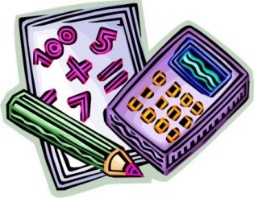 Ejercicio 9: calcular las medidas de frecuencia
¿Cuál fue la prevalencia de VIH entre este cohorte de hombres al inicio del estudio? 
¿Cuál fue la prevalencia de VIH entre este cohorte de hombres al final del estudio? 
¿Cuál fue la incidencia de la infección de VIH durante el estudio? 
¿Cuál fue la incidencia del SIDA durante el estudio?
¿Qué proporción de personas con pruebas positivas de VIH desarrollaron el SIDA?
[Speaker Notes: Desarrolle el siguiente ejercicio

¿Cuál fue la prevalencia de VIH entre este cohorte de hombres al inicio del estudio? 
¿Cuál fue la prevalencia de VIH entre este cohorte de hombres al final del estudio? 
¿Cuál fue la incidencia de la infección de VIH durante el estudio? 
¿Cuál fue la incidencia del SIDA durante el estudio?
¿Qué proporción de personas con pruebas positivas de VIH desarrollaron el SIDA?]
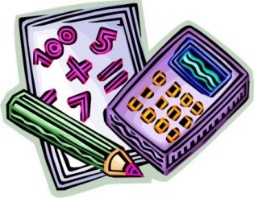 Ejercicio 9: calcular las medidas de frecuencia
¿Cuál fue la prevalencia de VIH entre esta cohorte de hombres al inicio del estudio? R. 20/320*100=6,2%

¿Cuál fue la prevalencia de VIH entre esta cohorte de hombres al final del estudio? R.(20+138)/320*100=49,3%

¿Cuál fue la incidencia de la infección de VIH durante el estudio? R 138 /(320-20)*100=46,0%

¿Cuál fue la tasa de incidencia del SIDA durante el estudio? R. 41/320*100=12,8%

¿Qué proporción de personas con pruebas positivas de VIH desarrollaron el SIDA? R. 41/158*100=26,0%
[Speaker Notes: ¿Cuál fue la prevalencia de VIH entre esta cohorte de hombres al inicio del estudio? R. 20/320*100=6,2%
¿Cuál fue la prevalencia de VIH entre esta cohorte de hombres al final del estudio?     R. (20+138)/320*100=49,3%
¿Cuál fue la incidencia de la infección de VIH durante el estudio? R. 138 /(320-20)*100=46,0%
¿Cuál fue la incidencia del SIDA durante el estudio? R. 41/320*100=12,8%
¿Qué proporción de personas con pruebas positivas de VIH desarrollaron el SIDA? R. 41/158*100=26,0%]
Resumen
RazónComparación de dos números
Proporción Parte de un todo
ConteoNúmero de casos
Prevalencia 
Casos nuevos y viejos en la población, independientemente del momento de la aparición
IncidenciaCasos nuevos en cualquier intervalo de tiempo, debe tomar en cuenta el tiempo
TasaNo. de casos nuevos/
población
Tasa de letalidadProporción de casos que murieron entre los casos nuevos
Tasa de ataqueCasos nuevos en un intervalo de tiempo breve
[Speaker Notes: En resumen las medidas de frecuencia de la enfermedad usan: 
Conteos: número de casos
Razón: comparación de dos números
Proporción: relación de una parte con el total
Tasa: cantidad de casos nuevos dividido por la población
Tasa de ataque: casos nuevos en un intervalo de tiempo breve
Tasa de incidencia: casos nuevos en cualquier intervalo de tiempo, debe tomar en cuenta el tiempo
Prevalencia: casos nuevos y viejos en la población, independientemente del momento de la aparición
Tasa de letalidad: proporción de casos que murieron entre los casos nuevos]
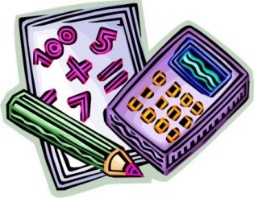 Conclusiones
¡El tiempo para pensar cómo analizar los datos debe ser anterior al inicio del análisis de datos!  Elabore un plan de análisis.

Para variables cuantitativas, resuma con moda, media o mediana.  La mediana es la opción más segura.

Use una mediana con rango.

Para variables cualitativas, resuma con razones, proporciones o tasas.  Se prefieren las tasas, pero requieren denominadores de la población.

“¡El análisis convierte los datos en información!”
[Speaker Notes: En conclusion es ¡El tiempo para pensar cómo analizar los datos debe ser anterior al inicio del análisis de datos!  Elabore un plan de análisis.
Para variables cuantitativas, resuma con moda, media o mediana.  La mediana es la opción más segura.
Use una mediana con rango.
Para variables cualitativas, resuma con razones, proporciones o tasas.  Se prefieren las tasas, pero requieren denominadores de la población.
“¡El análisis convierte los datos en información!”]